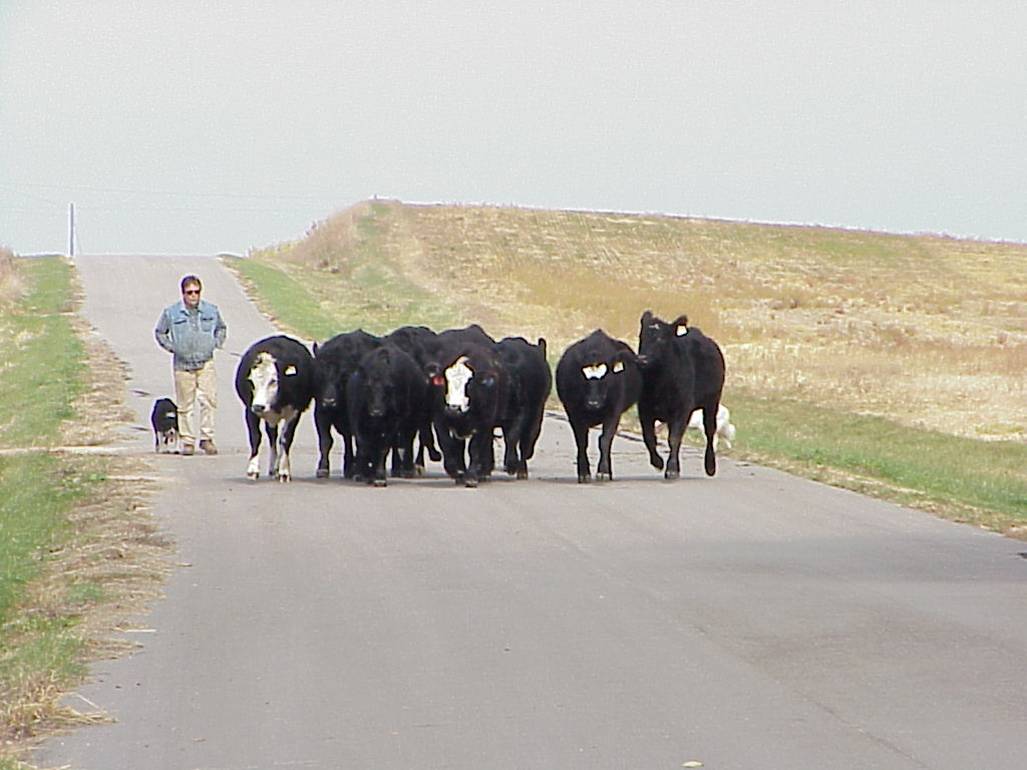 Goal: Have the right animals at the right place at the right time for the right reasons
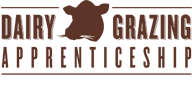 Slide source: Laura Paine